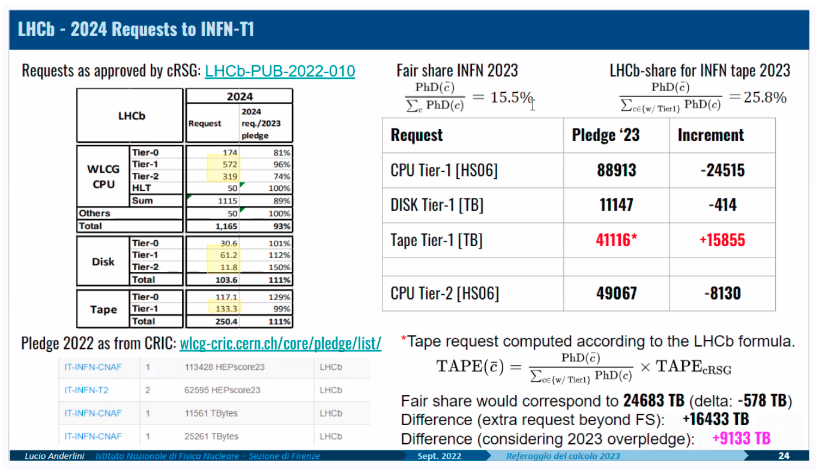 Considerazioni
Eviterei di mettere le richieste negative. Semplicemente per T1-disk e T1-cpu NON ci sono richieste
Per T2-disk non ci sono richieste; ma questo va inserito comunque su CALC-T1?
In entrambi i casi, CHI inserisce?

Per T1-tape, io suggerirei di mettere la richiesta completa (+15855 TB)  +159kEur
Se si danno per acquisiti gli overpledge 2023, sarebbe + 9133 TB --> +91kEur
Da valutare a Settembre se vogliamo fare lo stesso gioco dell’anno scorso (ok ma non pledge in CRIC)
Da rivalutare a inizio 2024 vedendo se China/IHEp o Warsa diventano effettivamente T1
Da rivalutare comunque a Settembre vedendo come prosegue il (non) Run 2023
LHCb aveva 4 «condizioni» per continuare a avere overpledge; non tutte raggiunte. Forse talk a settembre ha senso?